Limfopoetyna zrębu grasicy (TSLP): kluczowa cytokina pochodzenia nabłonkowego rozpoczynająca kaskadę zapalną w astmie
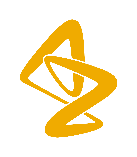 RESP/21/08/26_npr
Pomimo postępów w terapii astmy kontrola choroby u wielu pacjentów nie jest optymalna1–4
Astma jest chorobą heterogenną: zapalenie typu T2 występuje u większości chorych1, jednak znaczna grupa pacjentów choruje na astmę typu nie-T22
U wielu pacjentów astma pozostaje niekontrolowana pomimo dużych dawek wGKS w połączeniu z innymi lekami kontrolującymi. Pacjenci Ci często otrzymują sGKS.3
Pomimo dostępności leczenia biologicznego u ~60% pacjentów z USA kontrola astmy jest niezadowalająca lub choroba pozostaje niekontrolowana4
wGKS = wziewne glikokortykosterydy; sGKS = systemowe glikokortykosterydy; T2 = typ 2.1. Busse WW. Allergol Int. 2019;68:158–166; 2. Tran TN et al. Ann Allergy Asthma Immunol. 2016;116:37–42; 3. Chen S et al. Curr Med Res Opin. 2018;34:2075–2088; 4. Reibman J et al. Online ahead of print. Ann Allergy Asthma Immunol. 2021.
1
Komórki nabłonka dróg oddechowych odgrywają kluczową rolę w astmie oskrzelowej1
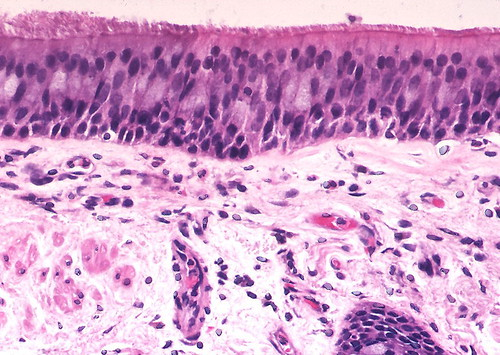 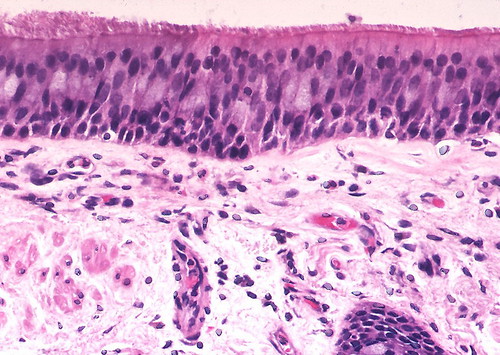 Fotografia nieznanego autora, licencja CC BY-SA.
1. Bartemes KR, Kita H. Clin Immunol. 2012;143:222–235; 2. Roan F et al. J Clin Invest. 2019;12:1441–1451; 3. Wang Y et al. Respir Med. 2008;102:949–955; 4. Corren J. J Allergy Clin Immunol Pract. 2019;7:1394–1403; 5. Gauvreau GM, et al. Expert Opin Ther Targets 2020;24:777–792.
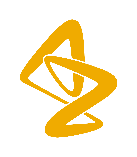 2
[Speaker Notes: Nabłonek stanowi nie tylko mechaniczną barierę oddzielającą środowisko zewnętrzne od wewnętrznego, ale jest pełnoprawnym narządem immunologicznym.]
Czynniki środowiskowe wywołują proces zapalny za pośrednictwem nabłonka1–4
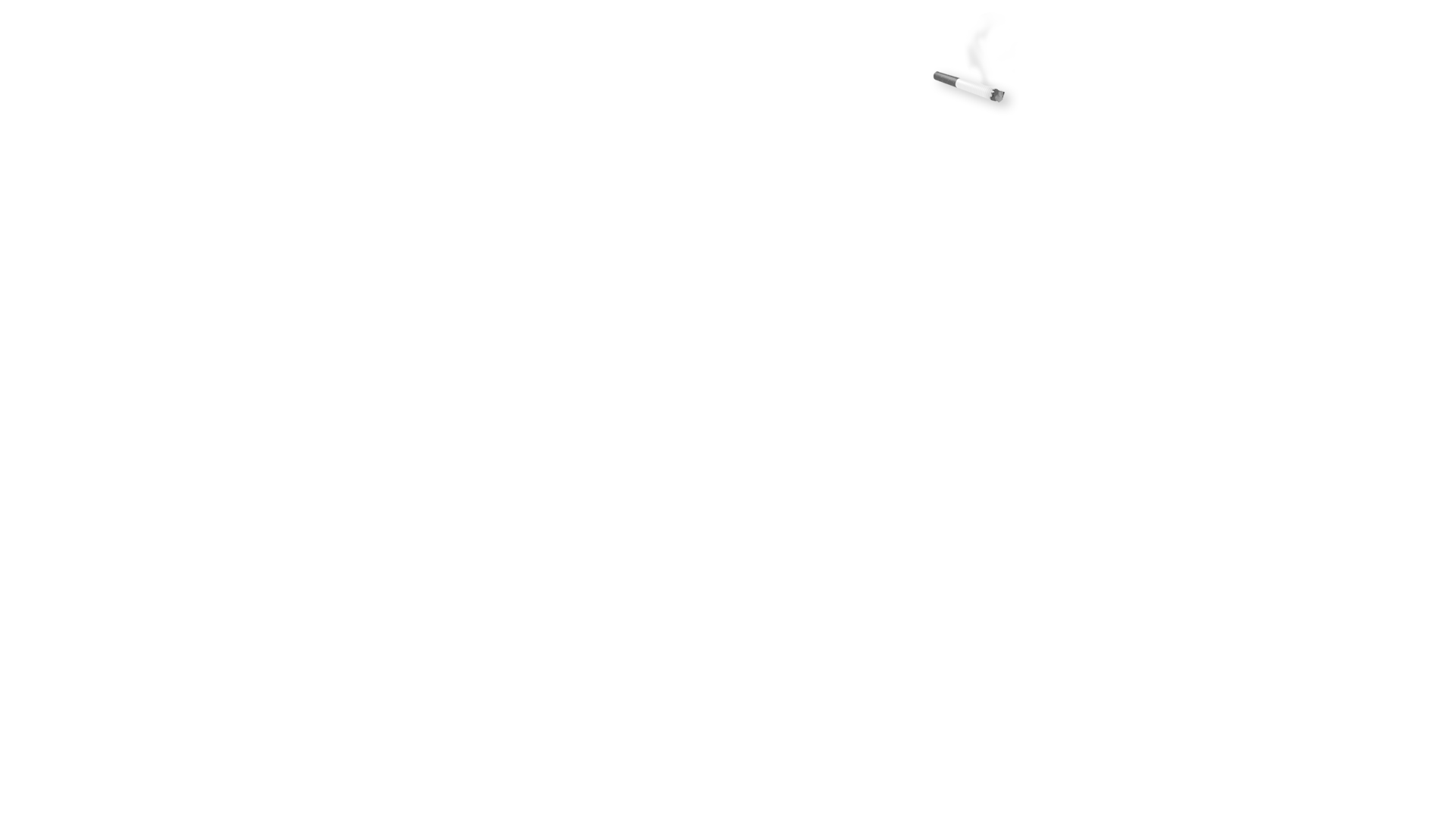 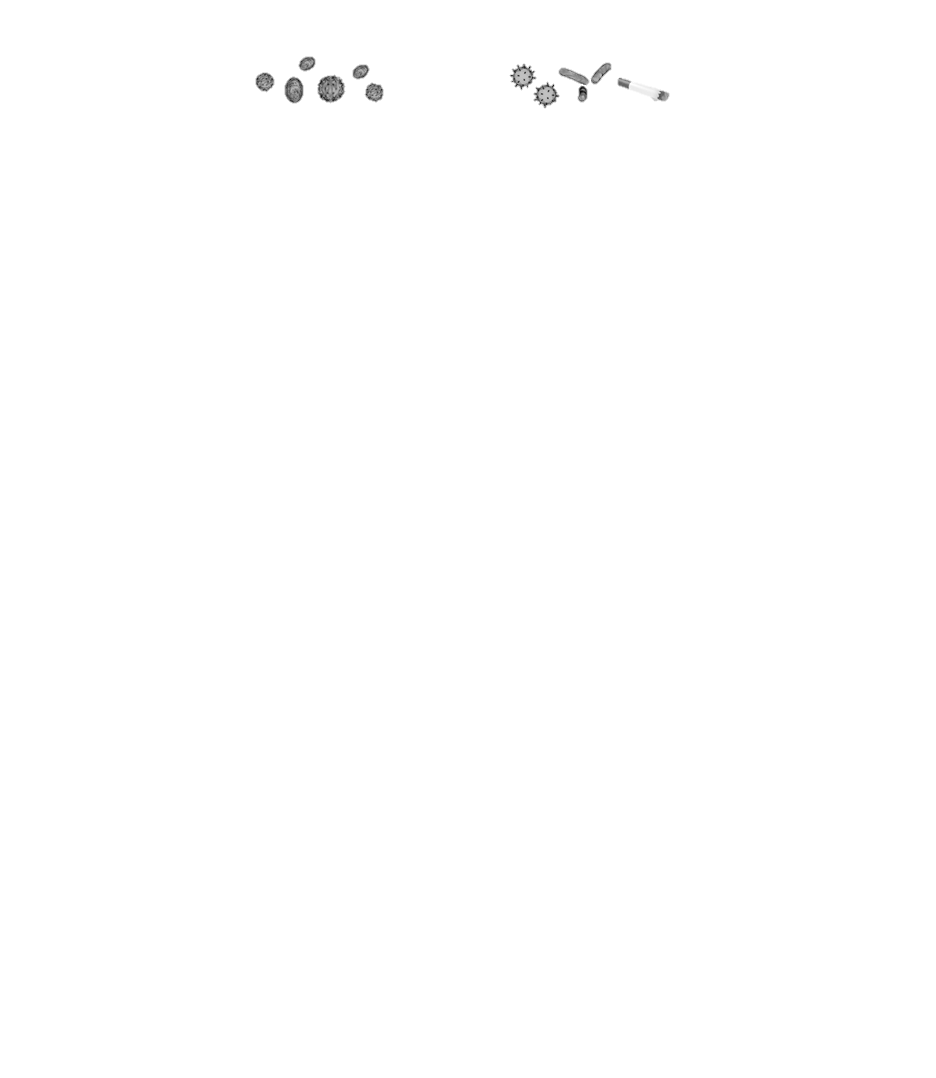 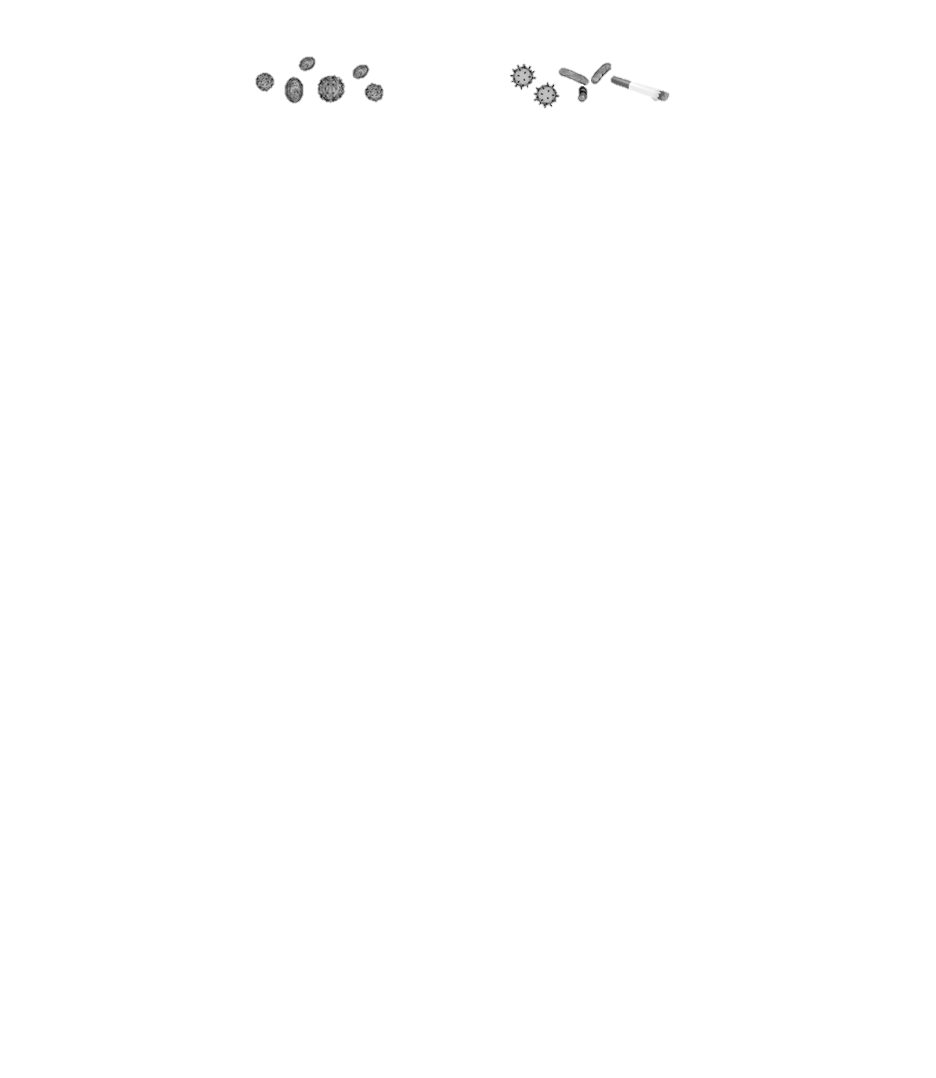 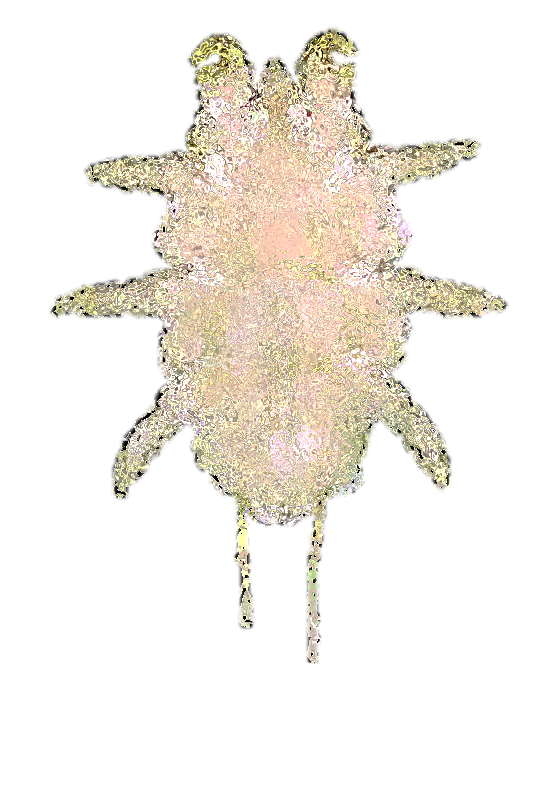 Zanieczyszczenia
Patogeny
Alergeny wziewne
Dym, kurz, zanieczyszczenia chemiczne, cząstki stałe4
Roztocza kurzu domowego, sierść zwierząt, pleśnie, pyłki3
Wirusy i bakterie1,2
1. Wark PA, Gibson B. Thorax. 2006;61:909–915; 2. Iikura M et al. PLoS One. 2015;10:e0123584; 3. Baxi SN, Phipatanakul W. Adolesc Med State Art Rev. 2010;21:57–71; 4. Lambrecht BN et al. Immunity. 2017;50:975–991.
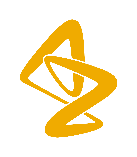 3
Kaskada zapalna w obrębie dróg oddechowych inicjowana jest przez trzy cytokiny pochodzenia nabłonkowego 1,2
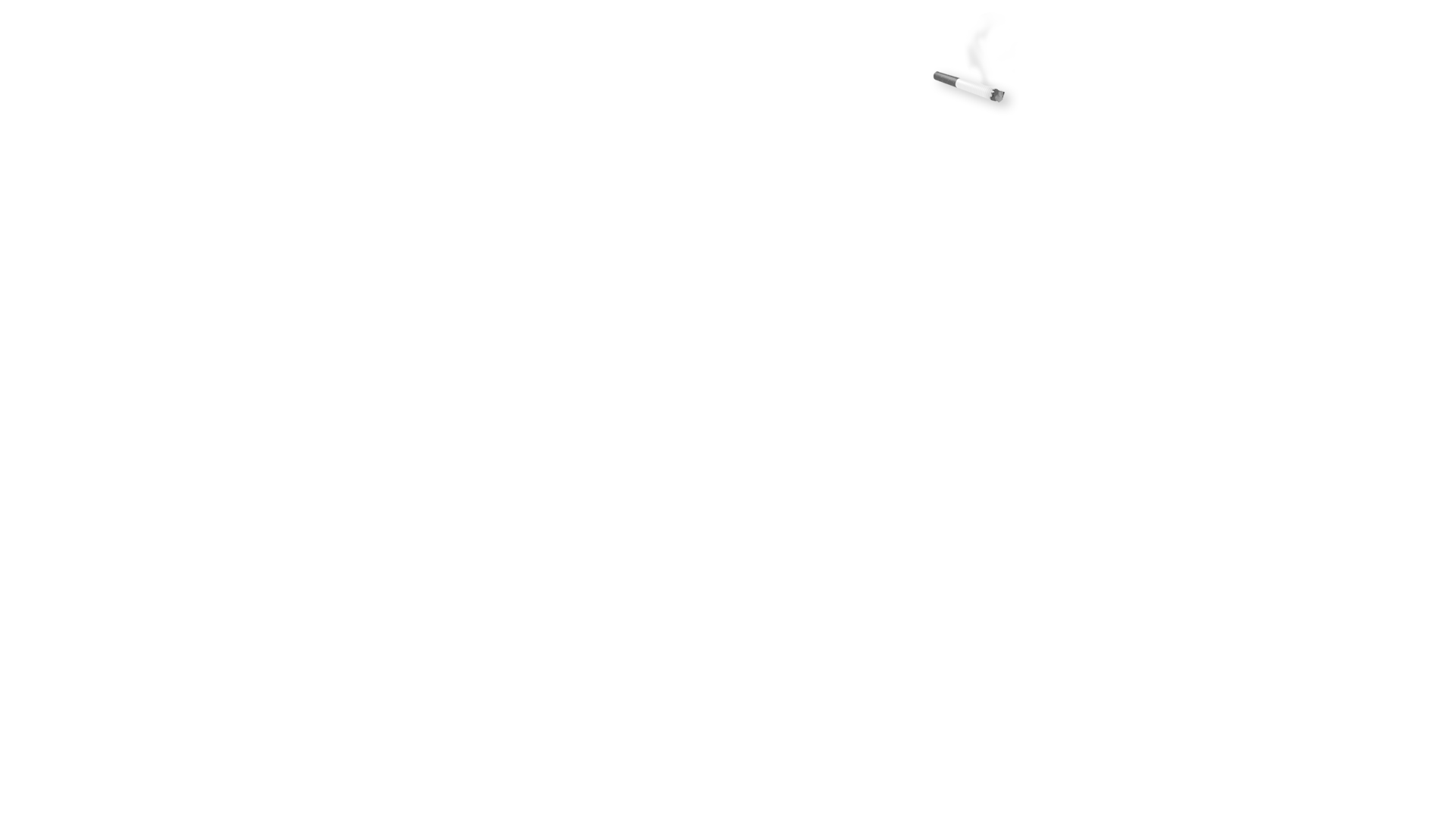 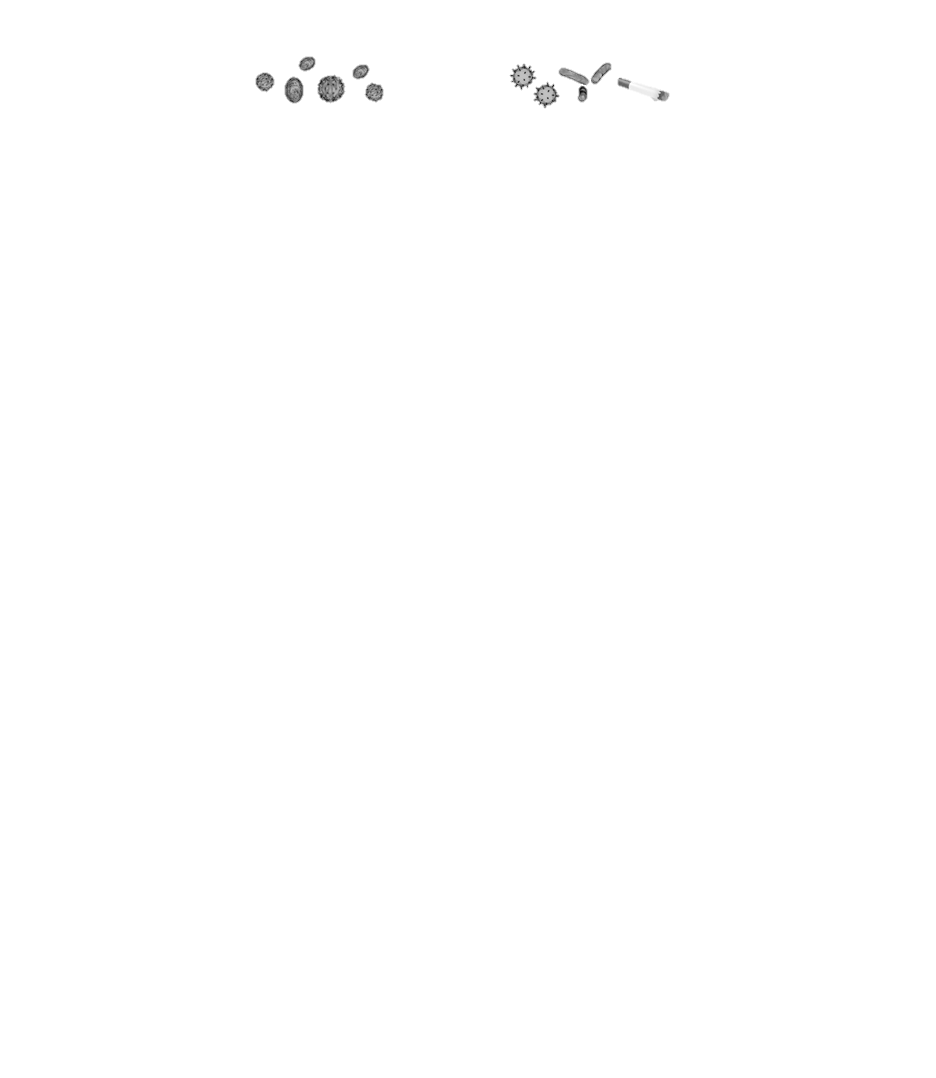 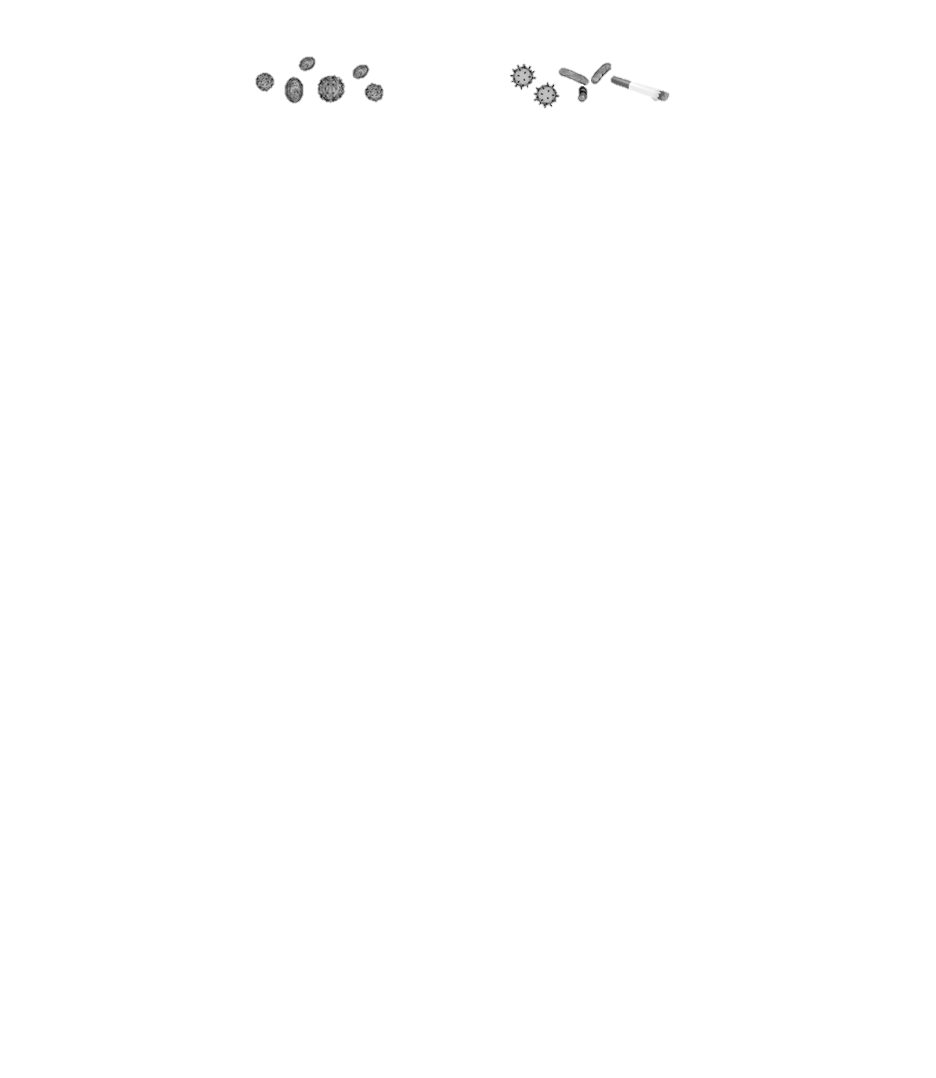 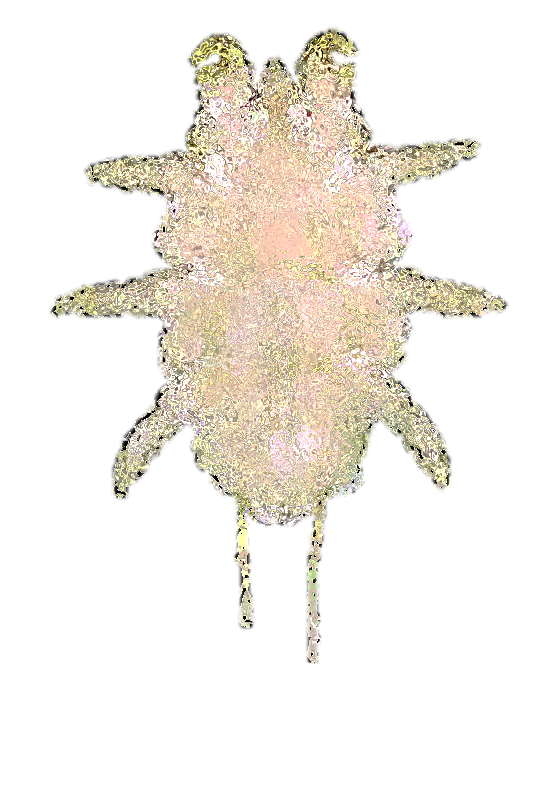 Cytokiny pochodzenia nabłonkowego/alarminy:

Uwalniane gwałtownie w odpowiedzi na uszkodzenie nabłonka lub aktywację komórek układu odpornościowego 1,2
Aktywują zarówno odpowiedź wrodzoną, jak i nabytą. Wywierany efekt biologiczny może być zbliżony, jednak mechanizmy aktywacji różne, w zależności od cytokiny 1
Naturalne komórki limfoidalne ILC2 silnie aktywują i wywiera różnorodny wpływ na limfocyty Th2 1
Member of the IL-1 cytokine family and promotes T2 immune responses1,3
Primarily produced by epithelial cells but also structural cells (eg, fibroblasts) and immune cells (eg, dendritic cells)1,3
Overexpression linked to:
Asthma
Atopic dermatitis 
Eosinophilic esophagitis
IL-25
IL-33
TSLP
Główne źródło: komórki nabłonka1
Oddziałuje na wiele różnych komórek1
Napędza odpowiedź typu Th2 poprzez komórki dendrytyczne i limfocyty T1
Główne źródło: nabłonek migawkowy1
Oddziałuje na mniejszą liczbę komórek1
W połączeniu z IL-4 może nasilać odpowiedź zależną od limfocytów Th21
Główne źródło: komórki nabłonka i śródbłonka1
Oddziałuje na wiele różnych komórek1
Może nasilać odpowiedź zależną od limfocytów Th21
IL = interleukina; ILC2s = naturalne komórki limfoidalne typu 2; Th = limfocyty T pomocnicze; TSLP = limfopoetyna zrębu grasicy.1. Roan F et al. J Clin Invest. 2019;129:1441–1451; 2. Mitchell PD, O’Byrne PM. CHEST 2017;151:1338-1344.
4
TSLP jest również wydzielana przez inne komórki1,2
TSLP jest wydzielana przez keratynocyty1
U osób zdrowych TSLP w formie białka jest niewykrywalna w skórze, jednak wysoki poziom TSLP odnotowano w keratynocytach pacjentów chorych na atopowe zapalenie skóry1
TSLP jest wydzielana w przewodzie pokarmowym przez komórki nabłonka jelit2
U pacjentów z wrzodziejącym zapaleniem jelita grubego ekspresja TSLP (mRNA i białko) jest podwyższona w zmianach zapalnych w obrębie błon śluzowych (w porównaniu do osób zdrowych)2
TSLP = limfopoetyna zrębu grasicy.
1. Soumelis V et al. Nat Immunol. 2002;3:673–680; 2. Tanaka J et al. Dig Dis Sci. 2010;55:1896–1904.
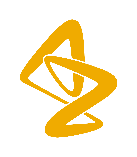 5
Stosunkowo niedawno odkryto rolę TSLP w astmie oskrzelowej 1
1968
Opis IgE4
1878
Opis komórki tucznej2
1879
Opis eozynofila3
2002
Opis komórek ILC26
2005–2013
Badania roli TSLP w astmie7
1993
Sklonowanie ludzkiej  IL-135
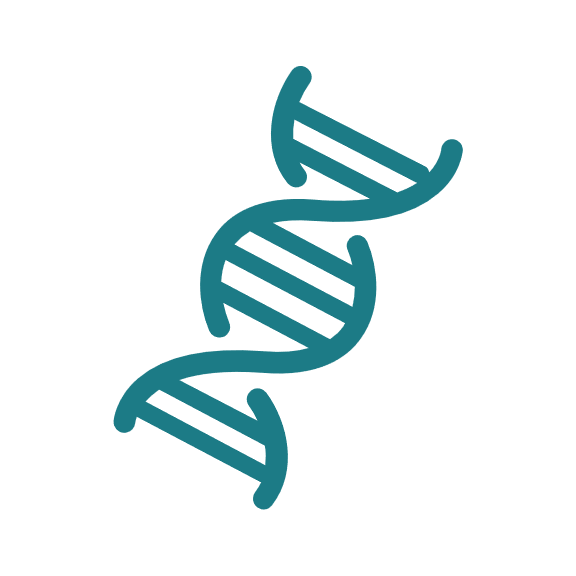 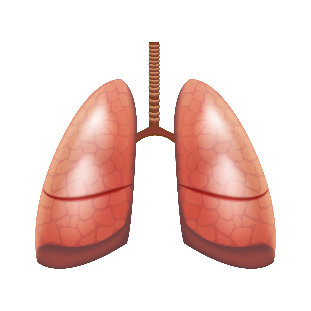 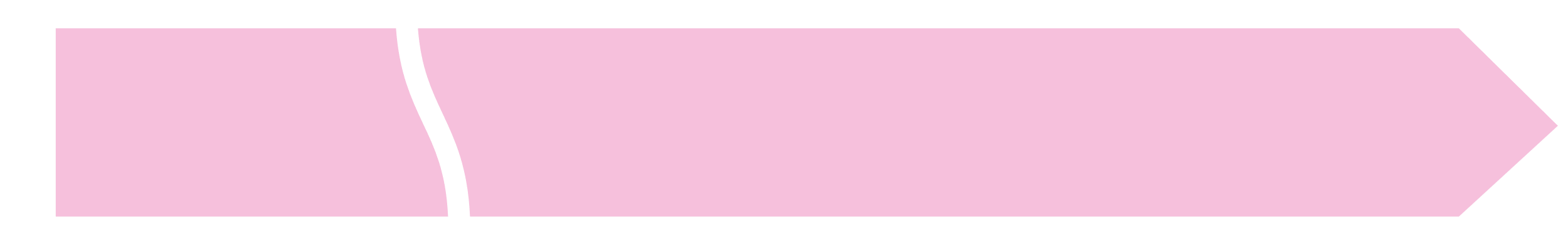 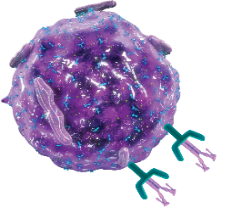 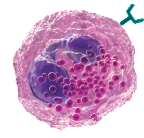 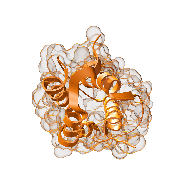 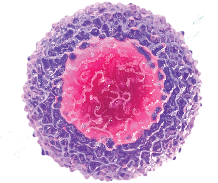 Publikacja IgE
TSLP Aktywacja ILC2
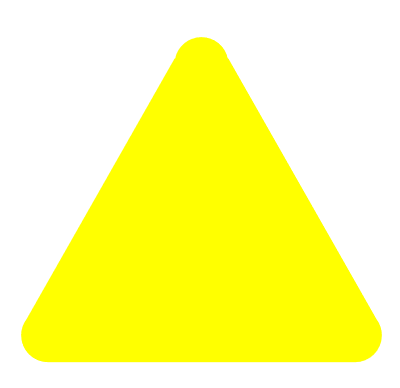 IL-13
!
TSLPAlarminy
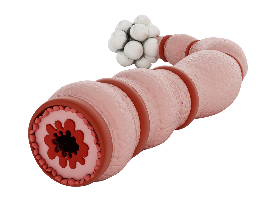 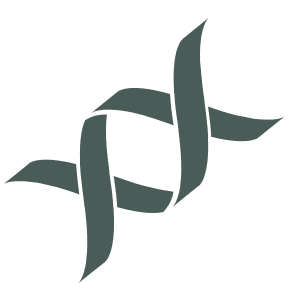 IL-5  |  IL-4
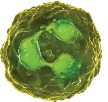 TSLP
1892
Definicja  astmy jako choroby zapalnej związanej ze skurczem oskrzeli9
1997
Opis ludzkich receptorów Toll-podobnych12
2010
Określenie TSLP mianem alarminy14
2016
Opis roli TSLP w aktywacji komórek ILC21
1879
Opis neutrofila8
1986
Sklonowanie ludzkiej IL-4 i IL-510,11
2001
Opis ludzkiej TSLP13
Ig = immunoglobulina; IL = interleukina; ILC2s = naturalne komórki limfoidalne typu 2; TSLP = limfopoetyna zrębu grasicy.
1. Stier MT, et al. J Allergy Clin Immunol. 2016;138(3):814–824; 2. Steiner M, et al. Biomed Res Int. 2016;2016:8232830; 3. Varricchi G, et al. Curr Opin Allergy Clin Immunol. 2016;16(2):186–200; 4. Johansson SGO. J Allergy Clin Immunol. 2016;137(6):1671–1673; 5. Minty A, et al. Nature. 1993;362(6417):248–250; 6. Hurst SD, et al. J Immunol. 2002;169(1):443–453; 7. Roan F, et al. J Clin Invest. 2019;129(4):1441–1451; 8. Kay AB. Microbiol Spectr. 2016;4(4):10.1128/microbiolspec.MCHD-0032-2016; 9. Holgate ST. Allergy Asthma Immunol Res. 2010;2(3):165–171; 10. Yokota T, et al. Proc Natl Acad Sci U S A. 1986;83(16):5894–5898; 11. Azuma C, et al. Nucleic Acids Res. 1986;14(22):9149–9158; 12. Medzhitov R, et al. Nature. 1997;388(6640):394–397; 13. Reche PA, et al. J Immunol. 2001;167(1):336–343; 14. Willart MA and Hammad H. Allergol Int. 2010;59(2):95–103;.
6
Dwie izoformy mRNA TSLP – krótka i długa1–3
Zasugerowano istnienie dwóch wariantów mRNA kodujących TSLP: izoformy krótkiej i i długiej,które są regulowane niezależnie od siebie1–3
TSLP mRNA
Izoforma krótka
Izoforma długa
63 aminokwasy(C-koniec długiej izoformy)1,2
159 aminokwasów2
Długość
stężenia podczas odpowiedzi prozapalnej1,2
mRNA podlega konstytutywnej ekspresji w zdrowych tkankach stanowiących barierę (np. jelita, skóra)1,2
Ekspresja
brak zmian w przypadku astmy
stężenia w przypadku AZS1
stężenia w przypadku astmy1,2
stężenia w przypadku AZS1,2
Ekspresja w stanach chorobowych
sygnał prozapalny1,2
nieznana; 
brak znanego receptora1–3
Funkcja biologiczna
TSLP = limfopoetyna zrębu grasicy
1. Tslinigiri K et al. Cell Mol Gastroenterol Hepatol. 2017;3:174–182; 2. Fornasa G et al. J Allergy Clin Immunol. 2015;136:413–422; 3. Corren J, Ziegler SF. Nat Immunol. 2019;20:1603–1609.
7
[Speaker Notes: TSLP in healthy state
In the healthy state, TSLP alerts the immune system to external insults, maintains barrier homeostasis and regulates tissue restoration and repair1
The short form mRNA of TSLP is expressed under steady-state conditions in both the healthy gut and healthy skin, whereas the long isoform is only expressed during inflammation2,3

References:
1. Roan F et al. J Clin Invest. 2019;12:1441–1451
2. Tslinigiri K et al. Cell Mol Gastroenterol Hepatol. 2017;3:174–182
3. Fornasa G et al. J Allergy Clin Immunol. 2015;136:413–422]
TSLP to kluczowa cytokina w patofizjologii alergii i astmy oskrzelowej 1,2
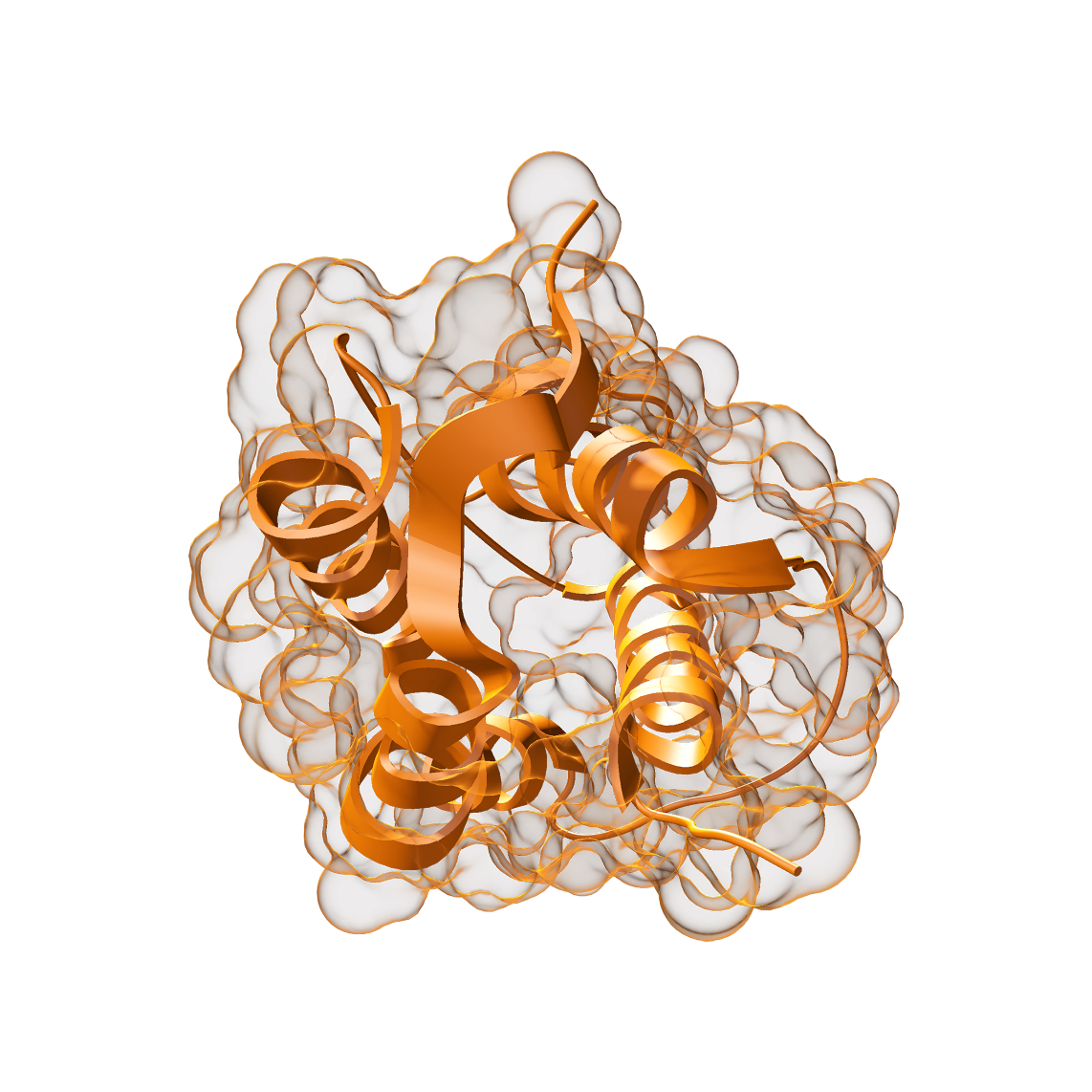 Pierwszy raz opisana w 20013
Obecnie uważana za kluczową cytokinę pochodzenia nabłonkowego w patofizjologii alergii i astmy 1,2
TSLP jest krytyczna dla przeżywalności komórek ILC2 2
TSLP jest wydzialana nie tylko przez nabłonek oddechowy( ale także w przewodzie pokarmowym czy skórze)1
TSLP warunkuje dalszą odpowiedź zapalną, zarówno wrodzoną, jak i nabytą4–7
Występowanie wariantów genowych TSLP jest powiązane z astmą, nadreaktywością oskrzeli8, atopowym zapaleniem skóry9 i CRSwNP 10
TSLP
CRSwNP = przewlekłe zapalenie nosa i zatok przynosowych z polipami nosa; ILC2 = naturalne komórki limfoidalne typu 2; TSLP = limfopoetyna zrębu grasicy.1. Van Rompaey D et al. Sci Rep. 2017;7:17211; 2. Corren J, Ziegler SF. Nat Immunol. 2019;20:1603–1609; 3. Reche PA, et al. J Immunol. 2001;167(1):336–343; 4. Allakhverdi Z et al. J Exp Med. 2007;204:253–258; 5. Soumelis V et al. Nat Immunol. 2002;3:673–680; 6. Watanabe N et al. Nat Immunol. 2004;5:426–434; 7. Ito T et al. J Exp Med. 2005;202:1213–1223; 8. Torgerson DG et al. Article and supplementary information. Nat Genet. 2012;43:887–892; 9. Gao P-S et al. J Allergy Clin Immunol. 2010;125:1403–1407; 10. Li J et al. Allergy Asthma Clin Immunol. 2019:15;71.
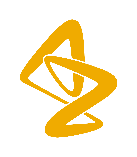 8
[Speaker Notes: It has been suggested that there are two variants of TSLP, a short isoform and a long isoform, which are independently regulated (see appendix slide for more details)1–3
The short form mRNA of TSLP is expressed under steady-state conditions in both the healthy gut and healthy skin, whereas the long isoform is only expressed during inflammation1,2
Expression of he long form mRNA of TSLP is elevated in asthma and atopic dermatitis1

References:
1. Tslinigiri K et al. Cell Mol Gastroenterol Hepatol. 2017;3:174–182
2. Fornasa G et al. J Allergy Clin Immunol. 2015;136:413–422
3. Corren J, Ziegler SF. Nat Immunol. 2019;20:1603–1609]
TSLP jest wydzielana przez komórki nabłonka i inne komórki układu odpornościowego w obrębie dróg oddechowych 1–6
Na ekspresję TSLP wpływ mają czynniki alergiczne, niealergiczne i cytokiny 1
Głównym źródłem TSLP są komórki nabłonka2 
Do innych źródeł TSLP należą komórki tuczne, dendrytyczne, fibroblasty i komórki mięśni gładkich 2–6
Wirusy
Bakterie
Zanieczyszczenia
Dym
Alergeny
Nabłonek
Komórki dendrytyczne
TSLP
Fibroblasty
Mięśnie gładkie
Komórki tuczne
Zapalenie i zmiany strukturalne
TSLP = limfopoetyna zrębu grasicy.1. Varricchi G et al. Front Immunol. 2018;9:1595; 2. Bartemes KR, Kita H. Clin Immunol. 2012;143:222–235; 3. Roan F et al. J Clin Invest. 2019;12:1441–1451; 4. Soumelis V et al. Nat Immunol. 2002;3:673–680; 5. West EE et al. Drug Discov Today Dis Mech. 2012;9:doi:10.1016/j.ddmec.2012.09.003; 6. Kaur D et al. Chest. 2012;142:76–85.
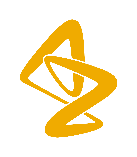 9
TSLP wywiera swój wpływ w zakresie całego spektrum endotypów zapalnych astmy
Wirusy, bakterie, zanieczyszczenia, dym
Alergeny
Alergeny
Nabłonek
Kom kubkowe
TSLP
TSLP
TSLP
IL-17A
Kom dendrytyczna
IL-8GM-CSF
TSLP
TSLP
Kom dendrytyczna
Kolagen
IL-25IL-33
IL-25IL-33
IL-13
Kom tuczna
Bazofil
Naiwny limfocyt T
Makrofag
IL-13
Naiwny limfocyt T
IL-5
ILC2
Fibroblast
Th17
IL-4, IL-13
IL-5
Neutrofil
IgE
IL-4, IL-13
Th2
IL-17A
Kom tuczna
IL-13
TSLP
TSLP
Mięśnie gładkie
Eozynofile
IL-13
IL-13
Limfocyty B
Neutrofilowa
Zapalenie typu nie-T2
*zaobserwowane głównie in vitro;1 znaczenie kliniczne nie zostało określone Na podstawie Gauvreau GM, et al. Expert Opin Ther Targets 2020;24:777–792, które było oparte na Brusselle G, Bracke K. Ann Am Thorac Soc 2014;11(Supplement 5):S322–S328, Brusselle G et al. Nat Med 2013;19:977–979 i Lambrecht BN, Hammad H. Nat Immunol. 2015;16:45–56.
Eozynofilowa
Alergiczna
Efekty strukturalne
Zapalenie typu T2
T2 i nie-T2
10
[Speaker Notes: GM-CSF = granulocyte-macrophage colony-stimulating factor; IgE = immunoglobulin E; IL = interleukin; ILC2s = type 2 innate lymphoid cells; T2 = type 2; Th = T helper; TSLP = thymic stromal lymphopoietin

TSLP has a large number of cellular targets,1 with evidence showing that TSLP directly activates adaptive immune cell‑mediated inflammatory processes and innate immune cells involved in T2 and non-T2 inflammatory processes
TSLP release can also initiate the adaptive immune system, with dendritic cells being the main effector or source of TSLP2
Dendritic cells can drive T2 inflammation in response to TSLP through cell-mediated T-cell differentiation2 
TSLP interacts with cells of the innate immune system including ILC2, eosinophils, basophils, mast cells, and macrophages; all of which may play a role in asthma2
The inflammatory pathways underlying asthma will differ between patients and between exposures and may vary over time3–5
Many adults with asthma have multiple phenotypes6
Goblet cell hyperplasia and mucus production lead to airway blockage (see structural effects)7,8
Smooth muscle changes also lead to airway hyper-responsiveness and potential remodelling9

References:
Roan F et al. J Clin Invest. 2019;129:1441–1451
Gauvreau GM, et al. Expert Opin Ther Targets 2020;24:777–792
Busse WW. Allergol Int. 2019;68:158–166
Godar M et al. Mabs. 2018;10:34–45
Kupczyk M et al. Allergy. 2014;69:1198–1204
Tran TN et al. Ann Allergy Asthma Immunol. 2016;116:37–42
Bartemes KR, Kita H. Clin Immunol. 2012;143:222–235
Holgate ST. Immunol Rev. 2011;242:205–219
Wu J et al. Cell Biochem Funct. 2013;31:496–503]
TSLP wywiera swój wpływ w zakresie całego spektrum endotypów zapalnych astmy
Wirusy, bakterie, zanieczyszczenia, dym
Alergeny
Alergeny
Nabłonek
Kom kubkowe
TSLP
TSLP
TSLP
IL-17A
Kom dendrytyczna
IL-8GM-CSF
TSLP
TSLP
Kom dendrytyczna
Kolagen
IL-25IL-33
IL-25IL-33
IL-13
Kom tuczna
Bazofil
Naiwny limfocyt T
Makrofag
IL-13
Naiwny limfocyt T
IL-5
ILC2
Fibroblast
Th17
IL-4, IL-13
IL-5
Neutrofil
IgE
IL-4, IL-13
Th2
IL-17A
Kom tuczna
IL-13
TSLP
TSLP
Mięśnie gładkie
Eozynofile
IL-13
IL-13
Limfocyty B
Neutrofilowa
Zapalenie typu nie-T2
Eozynofilowa
Alergiczna
Efekty strukturalne
Zapalenie typu T2
T2 i nie-T2
[Speaker Notes: GM-CSF = granulocyte-macrophage colony-stimulating factor; IgE = immunoglobulin E; IL = interleukin; ILC2s = type 2 innate lymphoid cells; T2 = type 2; Th = T helper; TSLP = thymic stromal lymphopoietin

TSLP has a large number of cellular targets,1 with evidence showing that TSLP directly activates adaptive immune cell‑mediated inflammatory processes and innate immune cells involved in T2 and non-T2 inflammatory processes
TSLP release can also initiate the adaptive immune system, with dendritic cells being the main effector or source of TSLP2
Dendritic cells can drive T2 inflammation in response to TSLP through cell-mediated T-cell differentiation2 
TSLP interacts with cells of the innate immune system including ILC2, eosinophils, basophils, mast cells, and macrophages; all of which may play a role in asthma2
The inflammatory pathways underlying asthma will differ between patients and between exposures and may vary over time3–5
Many adults with asthma have multiple phenotypes6
Goblet cell hyperplasia and mucus production lead to airway blockage (see structural effects)7,8
Smooth muscle changes also lead to airway hyper-responsiveness and potential remodelling9

References:
Roan F et al. J Clin Invest. 2019;129:1441–1451
Gauvreau GM, et al. Expert Opin Ther Targets 2020;24:777–792
Busse WW. Allergol Int. 2019;68:158–166
Godar M et al. Mabs. 2018;10:34–45
Kupczyk M et al. Allergy. 2014;69:1198–1204
Tran TN et al. Ann Allergy Asthma Immunol. 2016;116:37–42
Bartemes KR, Kita H. Clin Immunol. 2012;143:222–235
Holgate ST. Immunol Rev. 2011;242:205–219
Wu J et al. Cell Biochem Funct. 2013;31:496–503]
TSLP a zapalenie alergiczne
Alergeny
Alergeny
Wirusy, bakterie, zanieczyszczenia, dym
Nabłonek
Kom kubkowe
TSLP
Kom dendrytyczna
TSLP
IL-5
IL-13
TSLP
IL-25IL-33
IL-33
Kom tuczna
Bazofil
Naïve T cell
TSLP
Naiwny limfocyt T
IL-13
Histamina
Leukotrieny
IL-4, IL-13
IL-5
IgE
IL-4, IL-13
Th2 cells
Dojrzałeeozynofile
IL-13
Kom progenitorowa eos
IL-13
Limfocyty B
Mięśnie gładkie
Szpik kostny
Na podstawie Gauvreau GM, et al. Expert Opin Ther Targets 2020;24:777–792, które było oparte na Brusselle G, Bracke K. Ann Am Thorac Soc 2014;11(Supplement 5):S322–S328, Brusselle G et al. Nat Med 2013;19:977–979 i Lambrecht BN, Hammad H. Nat Immunol. 2015;16:45–56..
Zapalenie alergiczne
12
[Speaker Notes: Figure 2a]
TSLP a zapalenie eozynofilowe
Wirusy, bakterie, zanieczyszczenia, dym
Nabonek
Komórka kubkowa
TSLP
TSLP
TSLP
IL-13
IL-33IL-25
Makrofag
IL-5
ILC2
Dojrzałe eozynofile
IL-13
Kom progenitorowaeoz
Mięśnie gładkie
Szpikkostny
Na podstawie Gauvreau GM, et al. Expert Opin Ther Targets 2020;24:777–792, które było oparte na Brusselle G, Bracke K. Ann Am Thorac Soc 2014;11(Supplement 5):S322–S328, Brusselle G et al. Nat Med 2013;19:977–979 i Lambrecht BN, Hammad H. Nat Immunol. 2015;16:45–56..
Zapalenie eozynofilowe
13
[Speaker Notes: In eosinophilic inflammation, TSLP activates innate lymphocytes such as ILC2s that contribute to airway eosinophilia. Activated ILC2s produce IL-5 and IL-13, leading to eosinophilia, mucus hypersecretion and airway hyperresponsiveness
TSLP may also have direct effects on eosinophils

Reference:
Gauvreau GM, et al. Expert Opin Ther Targets 2020;24:777–792]
TSLP może również odgrywać rolę w zapaleniu neutrofilowym
Wirusy, bakterie, zanieczyszczenia, dym
Nabłonek
TSLP
IL-8GM-CSF
Komdendrytyczna
IL-17A
Th17
Naiwnylimfocyt T
Neutrofile
IL-17A
Mięśnie gładkie
Smooth muscle
*pokazane głównie in vitro;1 znaczenie kliniczne nie zostało określoneNa podstawie Gauvreau GM, et al. Expert Opin Ther Targets 2020;24:777–792, które było oparte o Brusselle G, Bracke K. Ann Am Thorac Soc 2014;11(Supplement 5):S322–S328.
Potencjalne zapalenie neutrofilowe*
14
[Speaker Notes: GM-CSF = granulocyte-macrophage colony-stimulating factor; IL = interleukin; Th = T helper; TSLP = thymic stromal lymphopoietin]
TSLP może przyczyniać się do zmian strukturalnych w obrębie dróg oddechowych
Wirusy, bakterie, zanieczyszczenia, dym
Alergeny
Nabłonek
Hiperplazja komórek kubkowych
TSLP
IL-5
IL-13
Fibroblast
Kolagen
TSLP
Kom tuczna
Eotaksyna-1
IL-8IL-6
TSLP
Mięśnie gładkie
Hipertrofia mięśni gładkich
Na podstawie Gauvreau GM, et al. Expert Opin Ther Targets 2020;24:777–79cell2
Efekt strukturalny
15
[Speaker Notes: IL = interleukin; TSLP = thymic stromal lymphopoietin]
Clinical Presentation
TSLP jest powiązana z wieloma cechami klinicznymi astmy 1–9
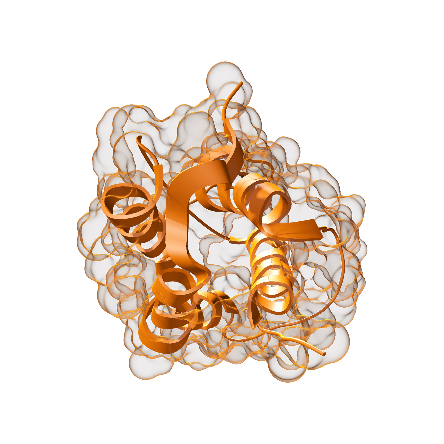 TSLP
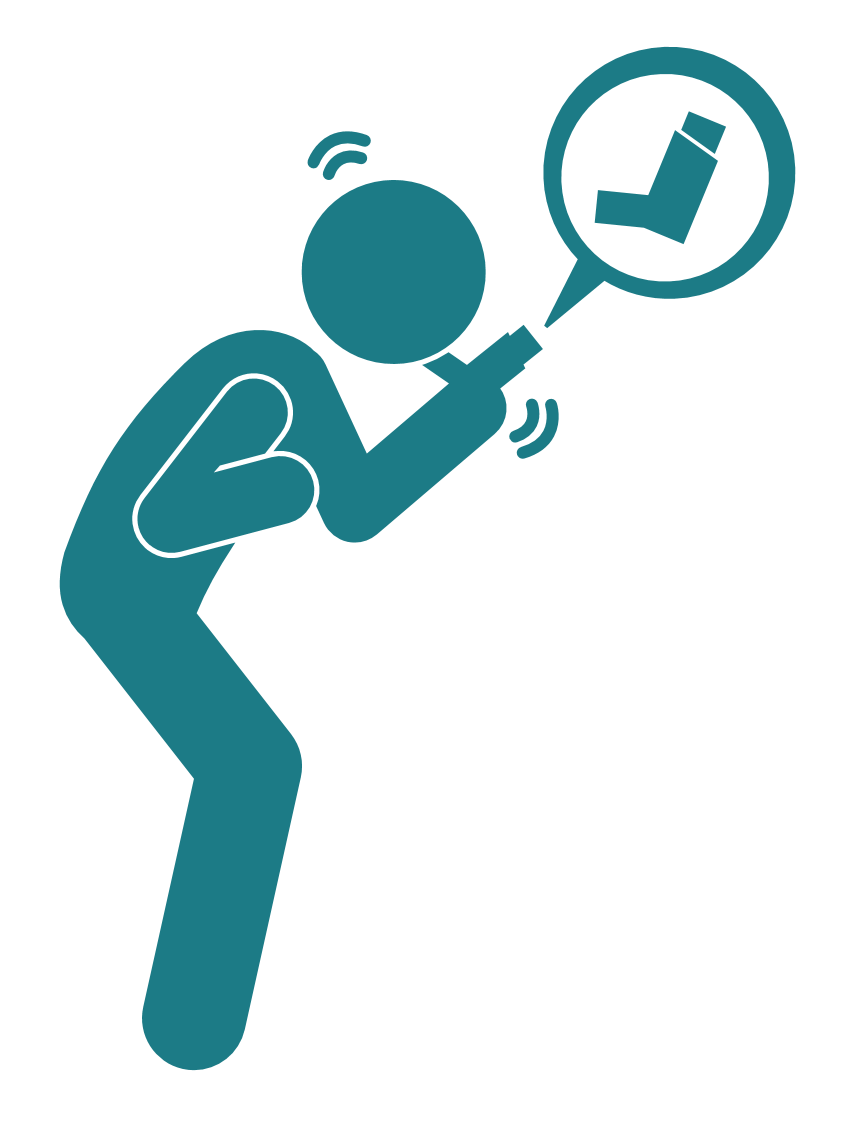 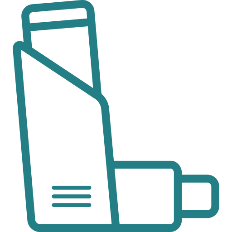 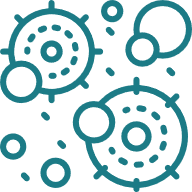 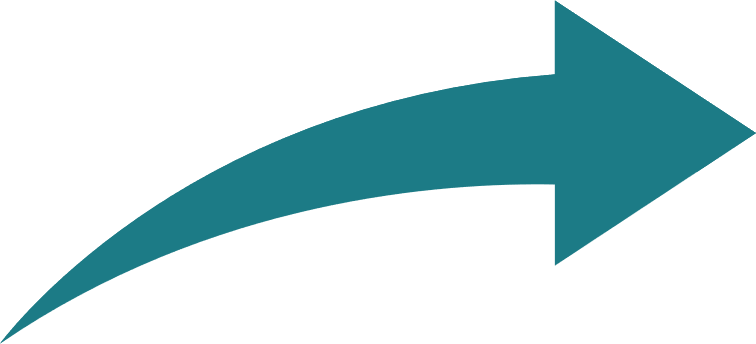 Remodeling4,5
Steroidooporność6
Nasilona odpowiedź typu T2 przy infekcjach wirusowych7–9
Stopień ciężkości choroby1–3
Upośledzona funkcja płuc1
TSLP = limfopoetyna zrębu grasicy.
1. Li Y et al. J Immunol. 2018;200:2253–2262; 2. Shikotra A et al. J Allergy Clin Immunol. 2012;129:104–111; 3. Global Initiative for Asthma. Available from: https://ginasthma.org/wp-content/uploads/2020/04/GINA-2020-full-report_-final-_wms.pdf. Accessed May 13, 2020; 4. Cao L et al. Exp Lung Res. 2018;44:288–301; 5. Wu J et al. Cell Biochem Funct. 2013;31:496–503; 6. Liu S et al. J Allergy Clin Immunol. 2018;141:257–268; 7. Lee HC et al. JACI. 2012;130:1187–1196.e5; 8. Uller L et al. Thorax. 2010;65:626–632; 9. Kato A et al. J Immunol. 2007;179:1080–1087
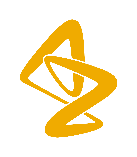 16
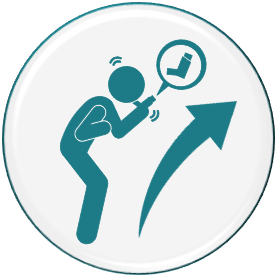 Ekspresja TSLP w drogach oddechowych wzrasta wraz ze stopniem ciężkości astmy1,2
Stężenie TSLP w drogach oddechowych wzrasta wraz ze stopniem ciężkości choroby1,a
Dwa badania wykazały, że ekspresja TSLP w drogach oddechowych pacjentów chorych na astmę jest wyższa, niż u osób zdrowych (p<0.05)1,2

Stężenie TSLP korelowało ze stopniem ciężkości choroby (p<0.05)2
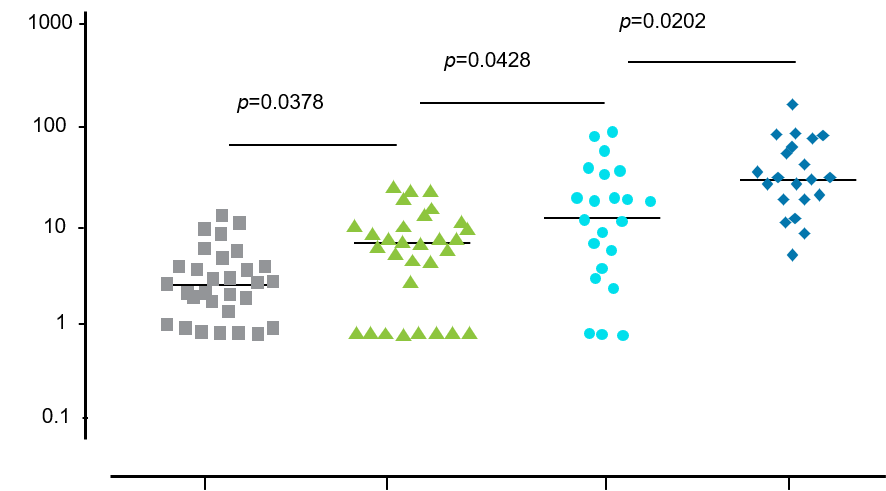 Log TSLP (pg/mL)
Osoby zdrowe
n=30
Astma łagodna3
(brak wGKS lub dGKS)
n=29
Astma łagodna do ciężkiej3 wymagajaca leczenia wGKS(bez dGKS)
 n=21
Astma wymagająca leczenia wGKS + dGKS
n=20
Analiza stężenia TSLP w BALF wykonana metodą ELISA opracowaną przez Novartis, dolny limit detekcji to 1 i 2 pg/mL.Grupę kontrolną stanowiły osoby zdrowe, które nigdy nie paliły tytoniu i nie miały historii chorób płuc.1 
apomiar wykonano w BALF (pacjenci chorzy na astmę, n=70; grupa kontrolna, n=30).1 BALF = popłuczyny pęchorzykowo-oskrzelowe; ELISA = test immunoenzymatyczny; wGKS = wziewne glikokortykosterydy; dGKS = doustne glikokortykosterydy; TSLP = limfopoetyna zrębu grasicy 1. Li Y et al. J Immunol. 2018;200:2253–2262; 2. Shikotra A et al. J Allergy Clin Immunol. 2012;129:104–111; 3. Global Initiative for Asthma. Available from: https://ginasthma.org/wp-content/uploads/2020/04/GINA-2020-full-report_-final-_wms.pdf. Accessed May 13, 2020.
Wykres na podstawie Li 2018 et al
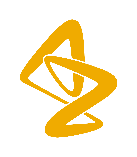 17
Ekpresja TSLP w drogach oddechowych koreluje ze spadkiem funkcji płuc u pacjentów chorych na astmę1
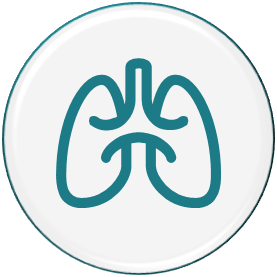 Stężenie TSLP jest odwrotnie proporcjonalne do FEV11
Astma łagodna do ciężkiej wymagająca stosowania wGKS(n=21)
Astma wymagająca stosowania dGKS(n=20)
Wszyscy pacjenci z astmą(n=70)
80  -
150  -
85  -
FEV1, % (ICS + Oral)
FEV1, %
FEV1, % (ICS)
r=−0.565
P<0.0001
80  -
r=−0.532
P=0.013
r=−0.459
P=0.042
60  -
120  -
75  -
70  -
40  -
90  -
65  -
20  -
60  -
60  -
55  -
0  -
30  -
0            50         100         150         200
0           50         100         150          200
0          20        40         60        80      100
TSLP (pg/mL)
TSLP (pg/mL)
TSLP (pg/mL)
Wykres na podstawie Li 2018 et al
Wykres na podstawie Li 2018 et al
Wykres na podstawie Li 2018 et al
Stężenie TSLP mierzono w BALF. W celu oszacowania współczynników korelacji zastosowano metodę korelacji rang Spearmana skorygowaną dla wartości powtórzonych.
BALF = popłuczyny pęchorzykowo-oskrzelowe; FEV1 = natężona objętość wydechowa pierwszosekundowa; wGKS = wziewne glikokortykosterydy; dGKS = doustne glikokortykosterydy; TSLP = limfopoetyna zrębu grasicy1. Li Y et al. J Immunol. 2018;200:2253–2262.
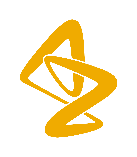 18
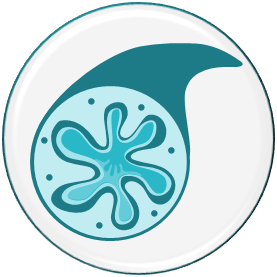 U pcjentów chorych na astmę TSLP może wpływać na remodeling dróg oddechowych1,2
Produkcja kolagenu i aktyny w ludzkich fibroblastach płuc zależy od stężenia TSLP (p<0.05a)1,2
Aktyna
Kolagen
Względna ilość białka
1.0-
*
*
0.5-
0-
0               1.5            2.5             4.0
TSLP stężenie (µg/mL)
Wykres na podstawie Cao 2018 et al
TSLP = limfopoetyna zrębu grasicy.
1. Cao L et al. Exp Lung Res. 2018;44:288–301; 2. Wu J et al. Cell Biochem Funct. 2013;31:496–503;
19
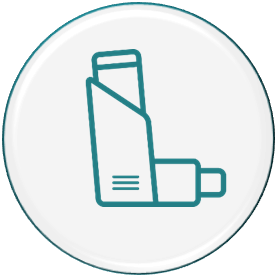 U pacjentów chorych na astmę TSLP może przyczyniać się do steroidooporności1
Komórki ILC2 (z BAL pobranego od pacjentów chorych na astmę) w wyniku działania TSLP nabierają cech steroidooporności 1,a

Upośledzona odpowiedź na deksametazon koreluje ze stężeniem TSLP w BAL1

Steroidooporność korelowała też z większą liczbą eozynofilów w BAL i we krwi obwodowej oraz z mniejszą wartością FEV1 (p≤0.003)1
Efekt deksametazonu na kom ILC2, (%)†
60   -
r=-0.73
p<0.001
50   -
40   -
30   -
20   -
10   -
0   -
0                 20                40                60                80              100
TSLP w BAL (pg/mL)
aSteroidooporność definiowana jako brak zahamowania sekrecji cytokin typu T2.†Badano komórki ILC2 izolowane z BAL pacjentów chorych na astmę (n=50). Leczenie podtrzymujące było niezmienione (sGKS i wGKS).
BALF = popłuczyny pęchorzykowo-oskrzelowe; FEV1 = natężona objętość wydechowa pierwszosekundowa; wGKS = wziewne glikokortykosterydy; sGKS = systemowe glikokortykosterydy; TSLP = limfopoetyna zrębu grasicy; ILC2 = naturalne komórki limfoidalne typu 2; r = współczynnik korelacji Pearsona; 1. Liu S et al. J Allergy Clin Immunol. 2018;141:257–268.
Wykres na podstawie Liu 2018 et al
20
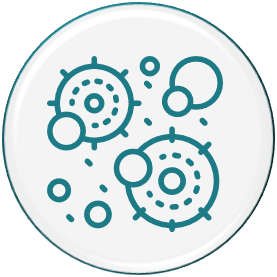 W wyniku infekcji wirusowych u pacjentów chorych na astmę dochodzi do nadmiernej sekrecji TSLP i nasilenia zapalenia typu T2 1–3
W wyniku infekcji RSV u dzieci chorych na astmę komórki nabłonka oddechowego wydzielają więcej TSLP niż komórki dzieci zdrowych1
u dorosłych komórki te wydzielają zwiększone ilości TSLP w odpowiedzi na rynowirusy lub dsRNA (analog wirusowego RNA) (p<0.05)2,3
Wzrost stężenia TSLP w odpowiedzi na wirusy napędza zapalenie typu T2 2,3
Te wyniki mogą wyjaśniać mechanizm zaostrzeń astmy w wyniku infekcji wirusowych 1–3
10000
P=0.01
hTSLP (pg/mL)
1000
100
10
1
Osoby zdrowe
Osoby zdrowe
RSV A2
Chorzy na astmęRSV A2
Chorzy na astmę
Wykres na podstawie Lee 2012 et al
dsRNA = dwuniciowe RNA; RSV = syncytialny wirus oddechowy; TSLP = limfopoetyna zrębu grasicy.1. Lee HC et al. JACI. 2012;130:1187–1196.e5; 2. Uller L et al. Thorax. 2010;65:626–632; 3. Kato A et al. J Immunol. 2007;179:1080–1087.
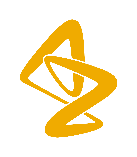 21
TSLP jest wydzielana przez komórki nabłonka oddechowego w odpowiedzi na infekcje wirusowe 1,2
Ekspresja TSLP wzrasta a ekspresja IFNβ jest obniżona w komórkach nabłonka pacjentów chorych na astmę eksponowanych na surogat infekcji wirusowej 2,a
Wydzielanie TSLP przez komórki nabłonka oddechowego
Wydzielanie IFNβ przez komórki nabłonka oddechowego
*
*
400-
250-
*
*
IFNβ pg/ml
TSLP pg/ml
*
*
**
200-
**
300-
150-
200-
*
100-
*
100-
50-
0-
0-
Kontrola
Kontrola
Kontrola
Kontrola
1 µg dsRNA
1 µg dsRNA
10 µg dsRNA
10 µg dsRNA
1 µg dsRNA
1 µg dsRNA
10 µg dsRNA
10 µg dsRNA
Astma
Osoby zdrowe
Astma
Osoby zdrowe
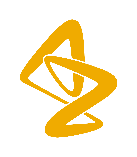 Wykres na podstawie Uller 2010 et al
*p<0.05; **p<0.01 
akomórki nabłonka oddechowego pobrane od pacjentów chorych na astmę były eksponowane na dsRNA.
dsRNA = dwuniciowe RNA; IFNβ = interferon beta; TSLP = limfopoetyna zrębu grasicy.1. Lee HC et al. JACI. 2012; 130:1187–1196.e5; 2. Uller L et al. Thorax. 2010;65:626–632.
22
Ekspresja TSLP wzrasta w wyniku próby prowokacyjnej z alergenem 1
W wyniku próby prowokacyjnej z alergenem wzrasta liczba komórek TSLP-pozytywnych w obrębie nabłonka i błony podśluzowej 1
Po ekspozycji na alergen całkowita liczba wrażliwych na TSLP komóreka korelowała z:1

Obniżoną wartością FEV1 (r=−0.74; p=0.001)
Liczbą eozynofilów w tkance (r=0.624; p=0.01)


akomórki wrażliwe na TSLP to komórki nabłonka, CD31+ komórki śródbłonka, komórki tuczne zawierające tryptazę, neutrofile zawierające elastazę i CD90+ fibroblasty
TSLP nabłonek
TSLP-pozytywne kom/mm
TSLP błona podśluzowa
p<0.0001
TSLP positive cells/mm2
p=0.0001
80-
50-
45-
70-
40-
60-
35-
50-
30-
40-
25-
20-
30-
15-
20-
10-
10-
5-
0-
0-
Przed
Przed
Po
Po
Wykres na podstawie Wang 2018 et al
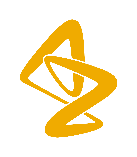 FEV1 = natężona objętość wydechowa pierwszosekundowa; TSLP = limfopoetyna zrębu grasicy.1. Wang W et al. J Immunol. 2018;201:2221–2231.
23
TSLP indukuje polaryzację limfocytów Th2 i wydzielanie IL-5 w odpowiedzi na zanieczyszczenia powietrza1
Cząstki stałe ze spalin silników Diesla powodują wzrost stężenia IL-5 na drodze zależnej od TSLP1
Cząstki stałe ze spalin silników Diesla zwiększają ekspresję TSLP w ludzkich komórkach nabłonka oddechowego na drodze zależnej od reakcji redoks 1
Efekty wywierane przez TSLP na komórki dendrytyczne mogą prowadzić do ich dojrzewania i polaryzacji limfocytów Th2, co prowadzi do wzrostu stężenia IL-51
W efekcie ekspozycja na cząstki stałe ze spalin silników Diesla prowadziła do znacznego zwiększenia stosunku IL-5/IFNγ (wzrost stężenia IL-5, cytokiny typu Th2, przy stałym stężeniu IFNγ, cytokiny typu Th1)1
P<0.05
P<0.05
IL-5/ IFNγ
0.25-
0.20-
0.15-
0.10-
0.05-
0.00-
+
+
+
nabłonek oddechowy
+
+
cząstki stałe spalin
+
zahamowanie TSLP
IFNγ = interferon gamma; IL = interleukina; Th = limfocyty T pomocnicze; TSLP = limfopoetyna zrębu grasicy.1. Bleck B et al. J Clin Immunol. 2008;28:147–156.
Wykres na podstawie Bleck 2008 et al
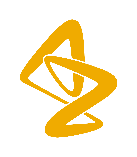 24
[Speaker Notes: To examine if diesel exhaust particle-treated bronchial epithelial cells elicit dendritic cells with an ability to induce Th2 polarized T cells, immature myeloid dendritic cells were stimulated (48 hours) with either MF1 and MF2 polarizing cytokines (data not shown)† or diesel exhaust particles in the absence or presence of epithelial cells (16HBE14o−)‡ and anti-TSLP antibodies (TSLP blockade). Dendritic cells were isolated and used as stimulator cells with allogeneic naive T cells (5 days). T cells were subsequently expanded (IL-2, 10 U/ml, 5 days) and stimulated (PMA, 10 ng/ml and ionomycin, 1 μg/ml, 24 hours). Cell-free supernatants were analyzed for IL-5 and IFN-γ using ELISA and expressed as the IL-5/IFN-γ ratio.1

†MF1 = maturation factors to support Th1 polarization; MF2 = maturation factors to support Th2 polarization1
‡simian virus 40 large T antigen-transformed HBEC line1

References:
Bleck B et al. J Clin Immunol 2008;28:147–156.]
U pacjentów chorych na astmę ekspresja TSLP w komórkach mięśni gładkich jest zwiększona
p<0.01
30
Kruskal-Wallisp=0.002
20
Ekspresja TSLP w ASM(% czerwonego odcienia)
10
0
Astma łagodna do umiarkowanej
Osoby zdrowe
Astma ciężka
Wykres na podstawie Kaur 2012 et al
ASM = komórki mięśni gładkich dróg oddechowych; TSLP = limfopoetyna zrębu grasicyKaur D, et al. Chest. 2012;142:76-85
25
TSLP jest wydzielana przez komórki mięśni gładkich w odpowiedzi na dym tytoniowy1
Ekspozycja na dym tytoniowy znacząco zwiększa ekspresję TSLP w ludzkich ASM1
Dym tytoniowy aktywuje komórki mięśni gładkich na drodze zależnej od TSLP 1
*#
A
680
*
14
640
12
*
600
Amplituda (nM Ca2+)
10
560
520
8
TSLP (AU)
480
6
440
4
400
Kontrola
1% CSE
2% CSE
2
650
– Ab
+ anti TSLP-R
+ anti TSLP
+ IgG
*
0
B
*
Kontrola
2% CSE
600
550
Odpowiedź Ca2+-zlaeżna(Amplituda, nM Ca2+)
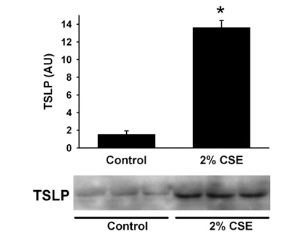 %
#
TSLP
500
%
#
450
Kontrola
2% CSE
400
Kontrola
1% CSE
2% CSE
Wykresy na podstawie Smelter 2013 et al
Wykres po lewej: ludzkie ASM wydzielają TSLP. Supernatant (bez surowicy) zostało zagęszczone w celu oceny czy dym tytoniowy powoduje wydzielanie TSLP przez ludzkie ASM. Całonocna inkubacja z 2% dymu papierosowego powodowała sekrecję znacznie zwiększonej ilości TSLP w porównaniu do kontroli. Wartości przedstawiono jako średnią ± SE. * CSE vs kontrola Wykres po prawej: (A) Wpływ CSE na odpowiedź na histaminę zależną od [Ca2+]i. Komórki ASM były inkubowane z kontrolą, 1 lub 2% dymu tytoniowego, dodano wskaźnik fura 2 (pozwalający na obrazowanie wewnątrzkomórkowego stężenia wapnia) i wykonano zdjęcia w czasie rzeczywistym z wykorzystaniem mikroskopu fluorescencyjnego. W porównaniu do kontroli, stężenie jonów wapniowych w komórkach eksponowane na dym tytoniowy było zwiększone (i wypłaszczały się przy ekspozycji na 2% CSE). Wartości przedstawione jako średnia ± SE. *p <0.05, CSE względem kontroli; #, różnica pomiędzy 1 i 2% CSE. (B) Rola TSLP-R w efekcie zależnym od dymu tytoniowego. Preinkubacja ASM z przeciwciałem przeciwko TSLP lub przeciwciałem przeciwko TSLP-R znacząco zmniejszyła amplitudę reakcji (mierzoną poprzez jony wapnia) w odpowiedzi na ekspozycję na dym tytoniowy. Dla porównania, analogiczna preinkubacja z niespocyficznym IgG nie miała wpływu na odpowiedź wapniową. Wartości przedstawione jako średnie ± SE. * p <0.05 (CSE vs kontrola), # p <0.05 (CSE vs anty-TSLP-R), % p <0.05 (CSE vs anty-TSLP); 
Ab = przeciwciało; ASM = komórki mięśni gładkich; CSE = dym tytoniowy; GAPDH = dehydrogenaza aldehyde 3-fosfoglicerynowego; Ig = immunoglobulina; R = receptor; SE = błąd standardowy; TSLP = limfopoetyna zrębu grasicy; TSLPR-R = receptor dla limfopoetyny zrębu grasicy1. Smelter DF, et al. J Immunol 2010;185:3035–3040
26
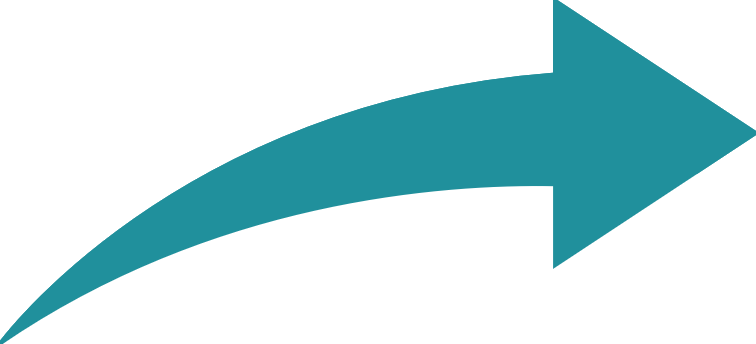 Astma oskrzelowa charakteryzuje się nadreaktywnością oskrzelia
Astma jest z reguły opisywana jako choroba zapalna związana z nadreaktywnością oskrzeli (AHR)1 
AHR to skłonność oskrzeli do skurczu w odpowiedzi na bodźce pośrednie lub bezpośrednie obserwowana u pacjentów z astmą2,3
Zrozumienie jakie czynniki wpływają na AHR może przyczynić się do poprawy metod terapii astmy3
AHR jest związana z:
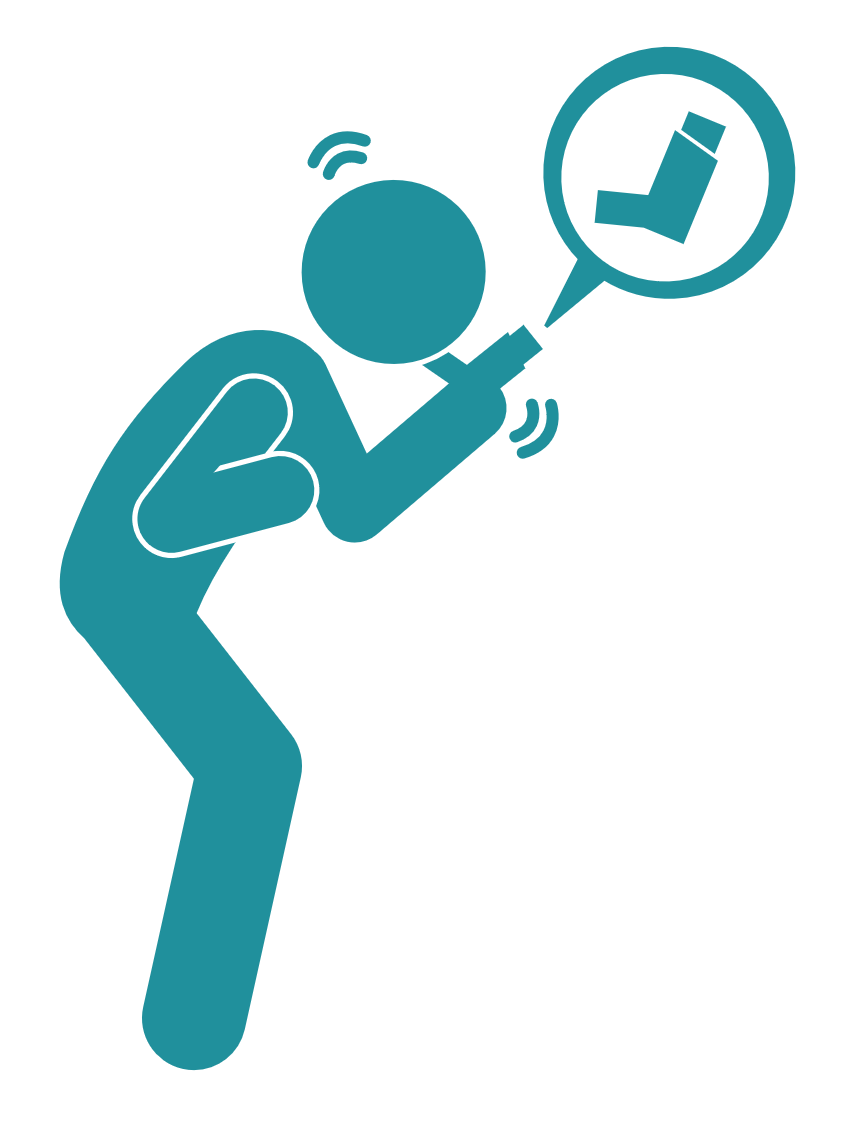 Funkcjąpłuc4,5
Stopniem ciężkości astmy6
Rozwojem astmy4
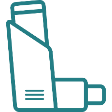 Intensywnością steroidoterapii7
Brakiem możliwości redukcji ICS8
Świszczącym oddechem9
aobserwacje dotyczą również innych chorób i osób asymptomatycznych2 
AHR = nadreaktywność oskrzeli; ICS = inhaled corticosteroids. 
1. Global Initiative for Asthma. Global Strategy for Asthma Management and Prevention, 2021. Available from: www.ginasthma.org; 2. Comberiati P et al. Immunol Allergy Clin North Am. 2018;38:545–571; 3. Chapman DG, Irvin CG. Clin Exp Allergy. 2015;45:706–719; 4. Brutsche MH et al. Thorax. 2006;61:671–677; 5. Koefoed HJ et al. Pediatr Allergy Immunol. 2021; doi 10.1111/pai.13516: Apr 9 [Epub ahead of print]; 6. Yan K et al. Thorax. 1983;38:760–765; 7. Cockcroft DW et al. Clin Allergy. 1977;7:235–243; 8. Leuppi JD et al. Am J Respir Crit Care Med. 2001;163:406–412; 9. Sears MR et al. N Engl J Med. 2003;349:1414–1422.
[Speaker Notes: AHR has been correlated to:
The degree of diurnal PEF variability.
The degree of exercise-induced bronchospasm (EIB)
Asthma severity in children & adults.
Eosinophilia (circulating & sputum) and FeNO]
Potencjalne mechanizmy związane z nadreaktywnością oskrzeli obserwowaną w przebiegu astmy
Nadreaktywność oskrzeli jest zjawiskiem dynamicznym i zależy od wielu czynników:
Zapalenia w drogach oddechowych1
Zmian strukturalnych w obrębie dróg oddechowych2
Predyspozycji genetycznej1
Skurczu mięśni gładkich oskrzeli2
Na nadreaktywność oskrzeli wpływają wzajemne interakcje pomiędzy komórkami tucznymi i komórkami mięśni gładkich3
Produkowane przez komórki mięśni gładkich cytokiny i chemokiny odpowiedzialne są za rekrutację i przeżywalność komórek tucznych
Komórki tuczne wydzielają mediatory bezpośrednio odpowiedzialne za proliferację i skurcz mięśni gładkich
Komórka tuczna
Mięśnie gładkie oskrzeli
1. Comberiati P et al. Immunol Allergy Clin North Am. 2018;38:545–571; 2.Chapman DG, Irvin CG. Clin Exp Allergy. 2015;45:706–719; 3. Robinson DS. J Allergy Clin Immunol. 2014;114: 58-65.
28
Jak TSLP wpływa na nadreaktywność oskrzeli?
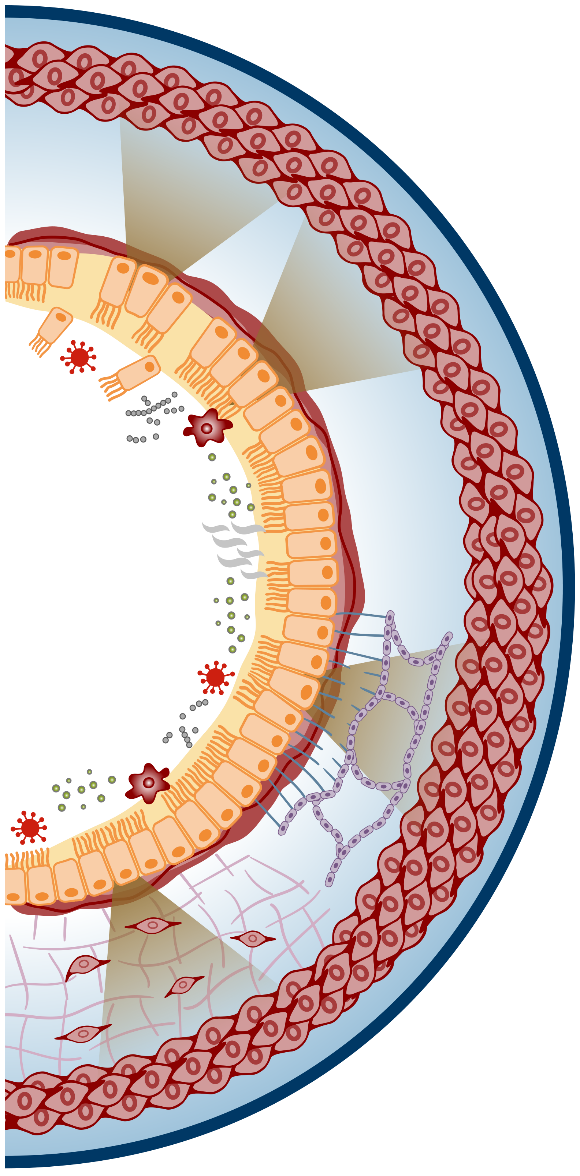 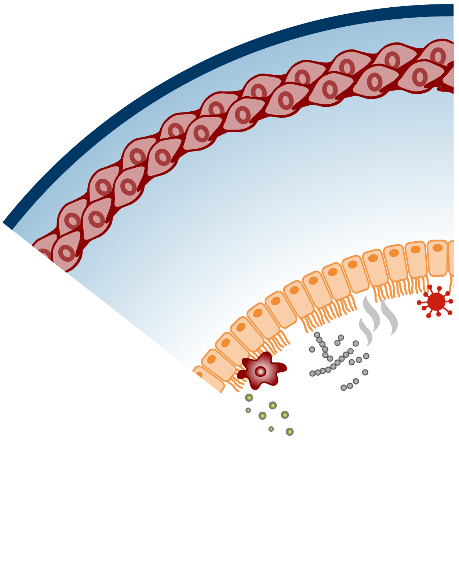 W odpowiedzi na bodźce działające na nabłonek TSLP może być zaangażowana w:1,2
TSLP
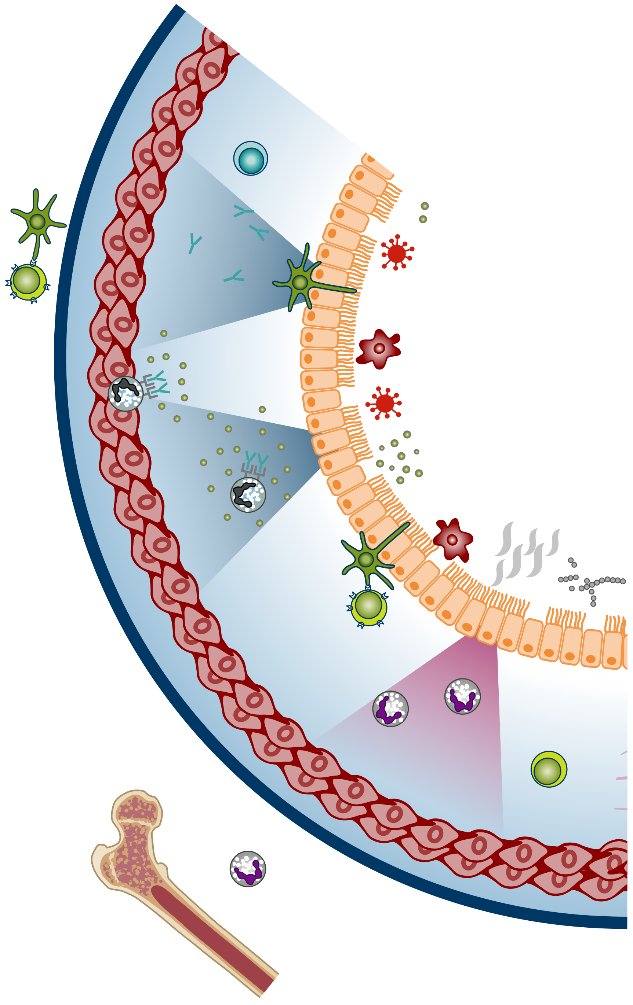 1
Proces zapalny3
TSLP
Limfocyty B
IgE
TSLP
2
Zmiany strukturalnei remodeling 3
alergeny, wirusy, bakterie, zanieczyszczenia, 
dym6
TSLP
TSLP
TSLP działa na wiele komórek (np. Kom dendrytyczne, tuczne, eozynofile) prowadząc do eozynofili tkankowej, nadreaktywności i sekrecji szerokiego spektrum cytokin4-6
Kom tuczne
TSLP
TSLP
eozynofile
AHR = airway hyperresponsiveness; IgE = immunoglobulin E; Th = T helper; TSLP = thymic stromal lymphopoietin.
1. Porsbjerg CM et al. Eur Respir J. 2020;56:2000260; 2. Roan F et al. J Clin Invest. 2019;129:1441–1451; 3. Comberiati P et al. Immunol Allergy Clin North Am. 2018;38:545–571; 4. Peters MC et al. Lancet. 2020;395:371-383; 5. Ziegler SF et al. Adv Pharmacol. 2013;66:129-155; 6. Gauvreau GM et al. Expert Opin Ther Targets. 2020;24:777–792.
Szpik kostny
29
Czynniki wpływające na nadreaktywność oskrzeli:Proces zapalny
1
Za zmienność i przejściowy charakter AHR odpowiada stopień nasilenia stanu zapalnego w obrębie dróg oddechowych1
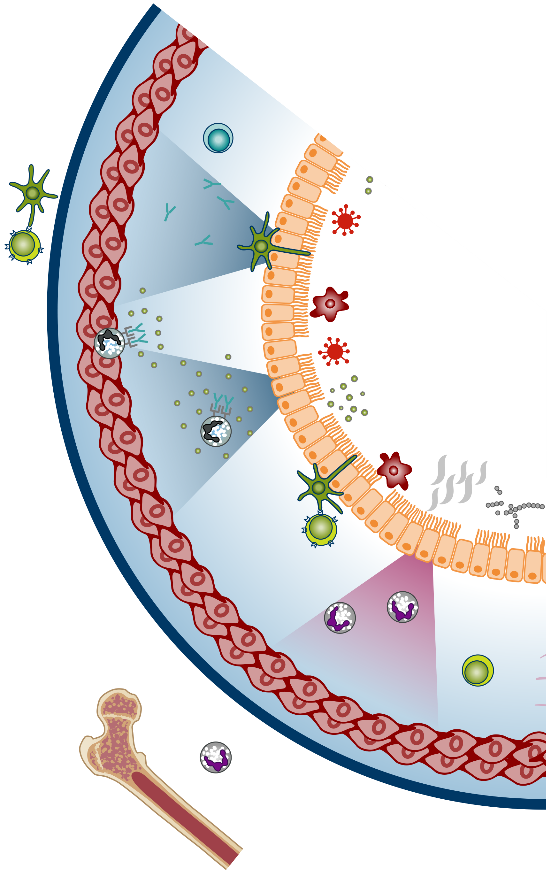 Bodźce: alergeny,2,3 infekcje,4,5 czynniki zawodowe (TDI),6,7 i czynniki środowiskowe (O3, NO2, spaliny silników diesla)8
Limfocyty B
IgE
Zwiększona sekrecja prozapalnych cytokin i chemokin oraz przerost mięśni gładkich wpływają na indukowany skurcz oskrzeli9
Kom tuczne
Nasilenie nadreaktywności oskrzeli koreluje z liczbą eozynofilów, neutrofilów i komórek tucznych w drogach oddechowych oraz z poziomem FeNO.10 AHR może też występować u pacjentów niezależnie od stanu zapalnego w drogach oddechowych11
Eozynofile
Szpik kostny
AHR = nadreaktywność oskrzeli;; IgE = immunoglobulina E; NO2 = tlenek azotu; O3 = ozon; TDI = 2,4-diizocyjanianotoluen; 
1. Comberiati P et al. Immunol Allergy Clin North Am. 2018;38:545–571; 2. Cartier A et al. J Allergy Clin Immunol. 1982;70:170–177; 3. Metzger WJ et al. Chest. 1986;89:477–183; 4. Empey DW et al. Am Rev Respir Dis. 1976;113:131–139; 5. Laitinen LA et al. Am Rev Respir Dis. 1991;143:358–361; 6. Mapp C et al. Am Rev Respir Dis. 1987;136:1403–1407; 7. Fabbri LM et al. Am Rev Respir Dis. 1987;136:36–42; 8. Olivieri D, Scoditti E. Eur Respir Rev. 2005;14:51–56; 9. Gunst SJ, Pannettieri RA Jr. J Appl Physiol. 2012;113:837–839; 10. Chapman DG, Irvin CG. Clin Exp Allergy. 2015;45:706–719; 11. Crimi E et al. Am J Respir Crit Care Med. 1998;157:4–9.
30
Czynniki wpływające na nadreaktywność oskrzeli: Zmiany strukturalne i remodeling
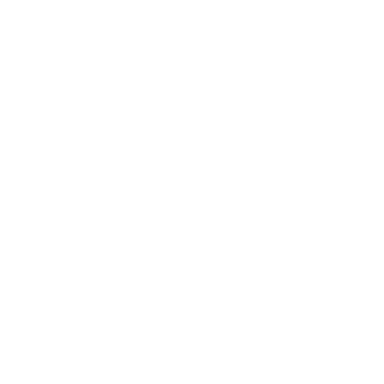 2
Za aspekt stały AHR odpowiada remodeling i zmiany strukturalne dróg oddechowych 1 
Do zmian strukturalnych odpowiedzialnych za skurcz oskrzeli związany z AHR zalicza się:
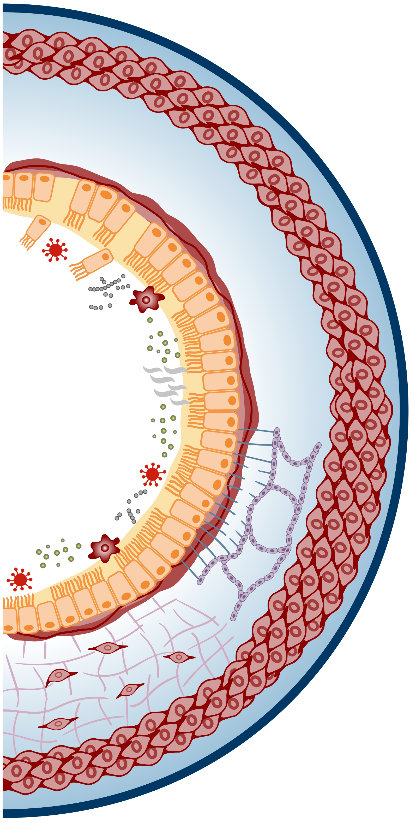 Uszkodzenie nabłonka oddechowego2
Pogrubienie ściany oskrzeli/zwłóknienie podnabłonkowe2,3
Pogrubienie siateczkowej błony podstawnej4
Utrata ciągłości przylegania błony podstawnej do miąższu5
Hipertrofia i hiperplazja mięśni gładkich6
Zmiany w obrębie macierzy zewnątrzkomórkowej7
AHR = nadreaktywność oskrzeli; 
1. Comberiati P et al. Immunol Allergy Clin North Am. 2018;38:545–571; 2. Jeffery PK et al. Am Rev Respir Dis. 1989;140:1745–1753; 3. Boulet LP et al. Chest. 1997;112:45–52; 4. Ward C et al. Thorax. 2002;57:309–316; 5. Booms P et al. J Allergy Clin Immunol. 1997;99:330–337; 6. Gelb AF, Zamel N. Curr Opin Pulm Med. 2002;8:50–53; 7. Slats AM et al. J Allergy Clin Immunol. 2008;121:1196–1202.
31
TSLP: kluczowa cytokina pochodzenia nabłonkowego rozpoczynająca kaskadę zapalną w astmie1–11
Astma jest chorobą heterogenną; na patomechanizmy choroby składa się wiele kaskad sygnałowych z zakresu wrodzonej i nabytej odpowiedzi odpornościowej1–3
Nadal istnieje potrzeba udoskonalenia metod terapii ciężkiej niekontrolowanej astmy 4
Cytokiny pochodzenia nabłonkowego (TSLP, IL-33, IL-25) są uwalniane w odpowiedzi na różne czynniki środowiskowe 5
TSLP wywiera swój wpływ na samym początku kaskady zapalnej i inicjuje różnorodne mechanizmy zapalne i zmiany strukturalne 6 
TSLP ulega nadekspresji u pacjentów chorych na astmę.7,8 Ponadto TSLP powiązana jest z wieloma aspektami patogenezy i patofizjologii choroby 9–11
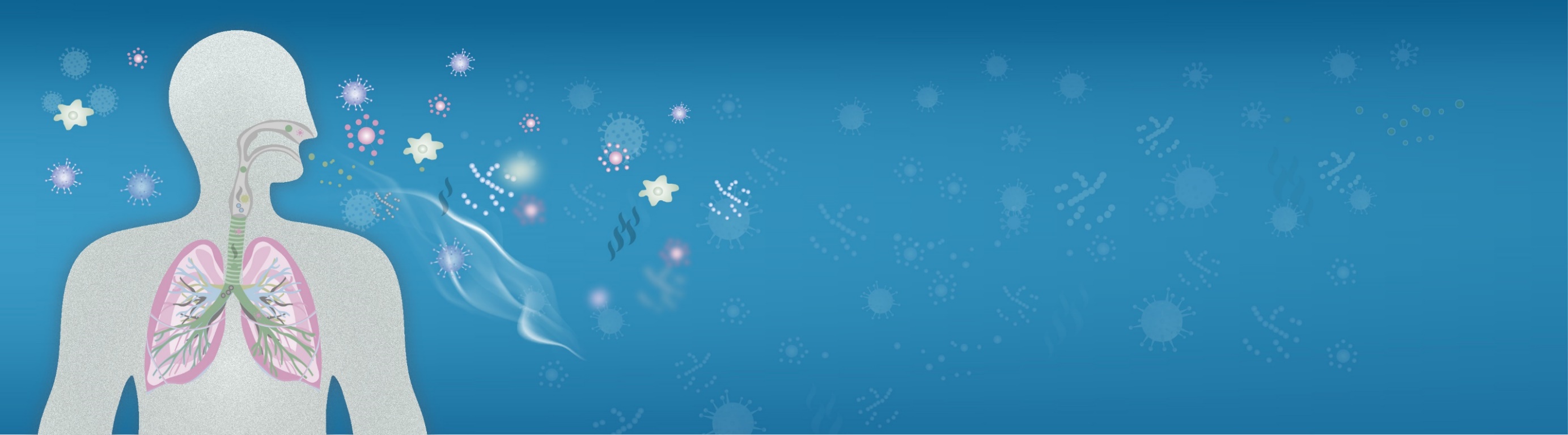 IL = interleukina; TSLP = limfopoetyna zrębu grasicy.1. Canonica GW. Presented at: WAC Congress; December 12–14, 2019; Lyon, France; 2. Tran TN et al. Ann Allergy Asthma Immunol. 2016;116:37–42; 3. Kupczyk M et al. Allergy. 2014;69:1198–1204; 4. Global Initiative for Asthma (GINA). Global strategy for asthma management and prevention 2020; 5. Bartemes KR et al. Clin Immunol. 2012;143:222–235; 6. West EE et al. Drug Discov Today Dis Mech. 2012;9:3–4; 7. Li Y et al. J Immunol. 2018;200:2253–2262; 8. Shikotra A et al. J Allergy Clin Immunol. 2012;129:104–111; 9. Cao L et al. Exp Lung Res. 2018;44:288–301; 10. Liu S et al. J Allergy Clin Immunol. 2018;141:257–268; 11. Ying S et al. J Immunol. 2005;174:8183–8190.
32